CINEMA through a recession
How is cinema positioned should we enter another recession?
In the UK CINEMAGOING REMAINS A VALUED AND POPULAR ACTIVITY
% of people who have done activity in the last 12 months
Source: GB TGI January 2024. Activities done in the last 12 months
CINEMA REMAINS AN AFFORDABLE FORM OF ESCAPISM AND SOCIAL ACTIVITY
Relative to other ‘out of home entertainment’ options cinema remains an affordable option with the average ticket price remaining around the same level since 2017
Source: Cinema UK / IHS Screen Digest from CAA/comScore
CENTRAL LONDON PRICES AREN’T REFLECTIVE OF CINEMAS ACROSS GB
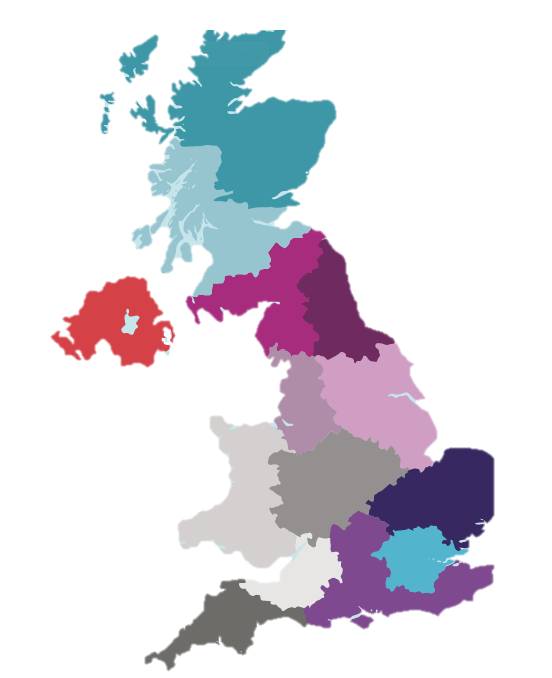 As the cost-of-living crisis continues and the potential for entering a recession remains a possibility in 2024, household budgets are unsurprisingly being tightened. 

People will look for ways to reduce and restrict outgoings. However, in the last recession cinema admissions grew YOY – driven by a good film slate and cinema remaining a more affordable out-of-home entertainment option than other competing activities. 

In 2023, the average ticket price was £7.92 and while this figure isn’t available by region it is important to highlight that perceptions of cinema pricing based on London will not be reflective of the rest of the country. 

As the map opposite demonstrates many cinemas continue to offer adult tickets to major blockbuster titles for £5-8, with cinemagoers in the South West still able to see films for as little as £3.50!
Playhouse Montrose, £8
Kino Leven, £8
Vue Carlisle, £5
Vue Gateshead, £5
IMC Banbridge, £7
Reel Hull, £6
Cinemac Macclesfield, £6
Merlin Regal, £8
Nottingham Savoy, £7
Vue Merthyr Tydfil, £6
Vue Leicester Sq, £10
Vue Bristol Cribbs, £7
Plaza Dorchester, £3.50
Picturedrome Bognor Regis, £3.50
Based on adult ticket to Friday evening screenings of Mean Girls, 26 January 2024
DURING THE LAST RECESSION HUGE BLOCKBUSTERS STILL SUCCEEDED
Mamma Mia! opened in summer 2008 and became the biggest film of all time at the UK box office (overtaking Titanic), with many other blockbusters also achieving great results and posting over £25m+ at the UK box office
Top films at the UK box office during the last recession
Mamma Mia!
Harry Potter & The Half Blood Prince
Indiana Jones & The Kingdom of the Crystal Skull
Quantum of Solace
The Dark Knight
Sex And The City
THE EXPERIENCE & COMPELLING STORIES ENSURE CINEMA STANDS THE TEST OF TIME
During the last recession cinema admissions increased YOY and we expect to see continued growth into 2024
+7%
Source: Comscore. 2024: DCM Forecast
CINEMA ADVERTISING GREW ACROSS THE RECESSION VS. A DECLINING MARKET
Comparing to 2007 revenues to 2009, cinema revenues across the recession increased by 6%  - the only channel alongside internet display to see growth against the backdrop of a declining ad market.
Source: WARC Expenditure Report. Full year 2009 vs 2007 revenue.
THE FILM SLATE LOOKS STRONG ACROSS 2024
The film slate for the coming year is stacked with huge blockbusters that will continue to draw audiences in
Dune Part II
Back To Black
The Fall Guy
Furiosa: A Mad Max Saga
Inside Out 2
Joker: Folie A Deux
Paddington In Peru
Gladiator Sequel (Untitled)
Deadpool 3
Wicked